Revamping 

A Challenge
22nd October, 2023
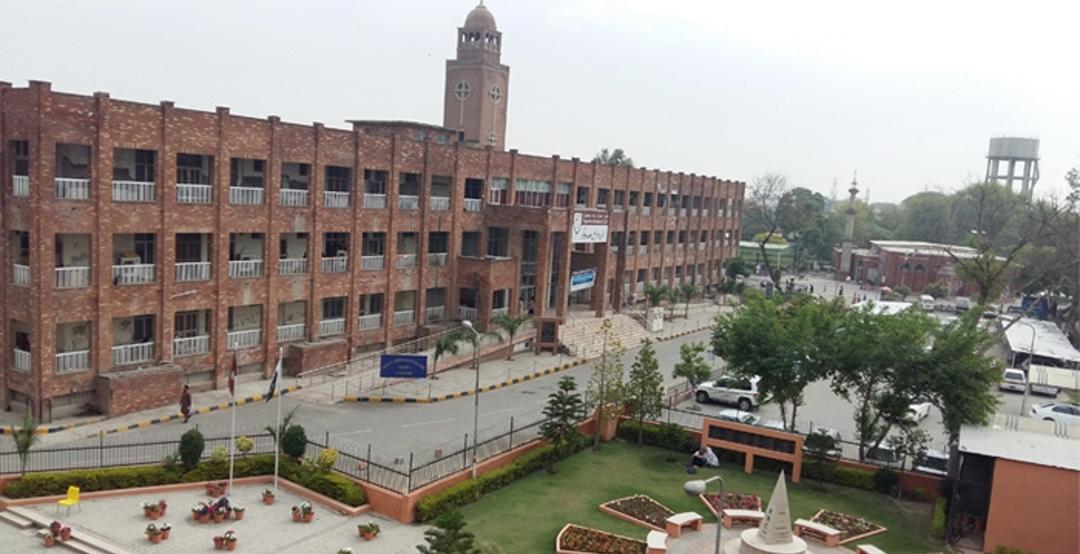 2 dozens meetings Stakeholders meeting, Vice Chancellor, HODs, MSs, 
Nursing Superintendent to discuss the Evacuation and relocation plan
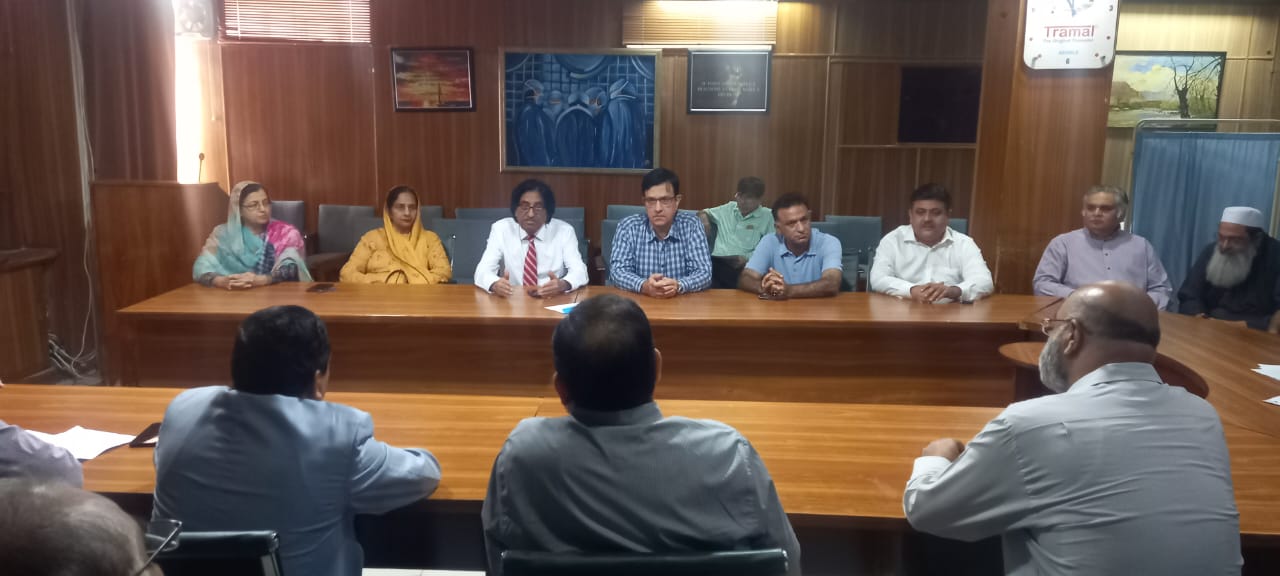 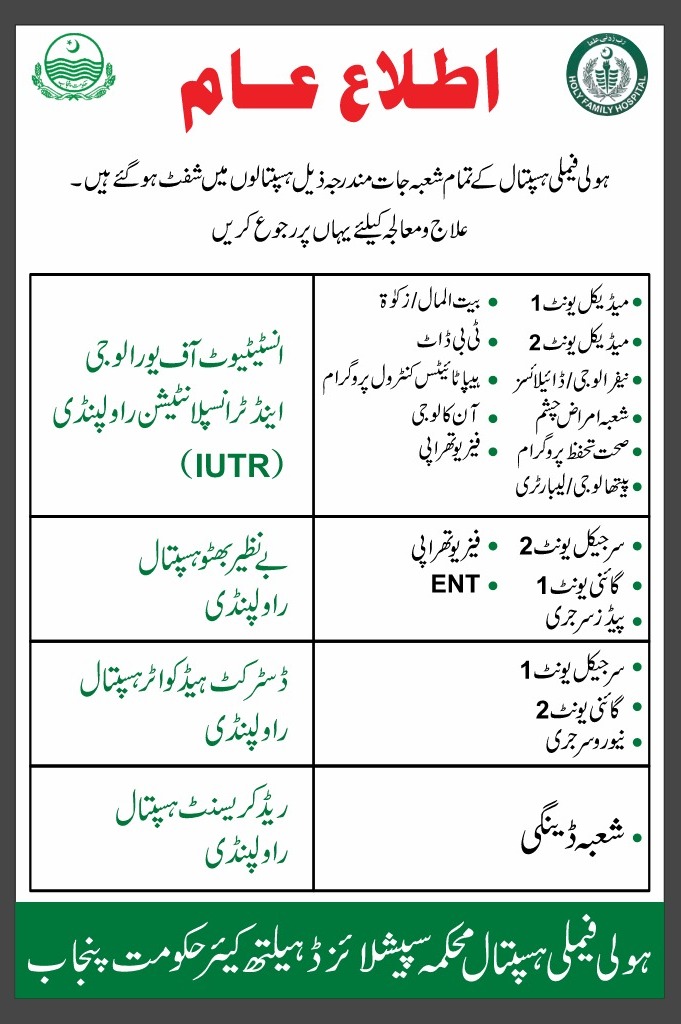 Equipment Relocation
Human Resources
Human Resources Relocation
Categorization Of Hospital Inventory Items
Categorization Of Hospital Inventory Items
Note:- Category A Highly Sensitive Equipment's Ventilators, Anesthesia Machines, Cardiac Monitor.
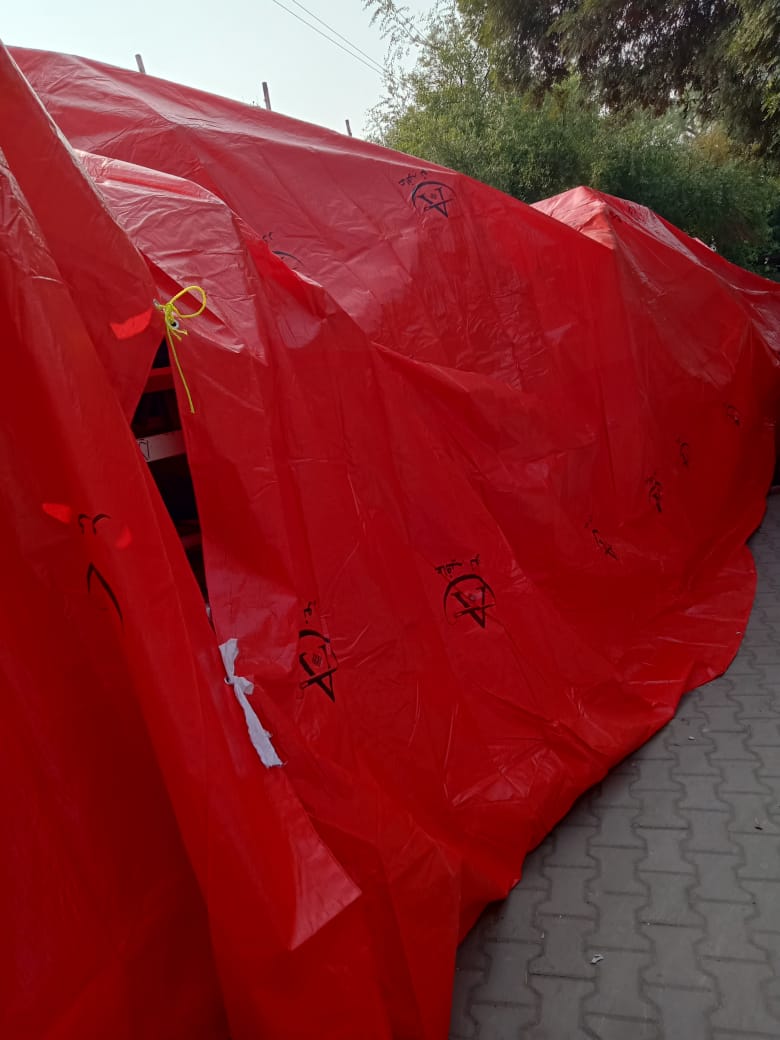 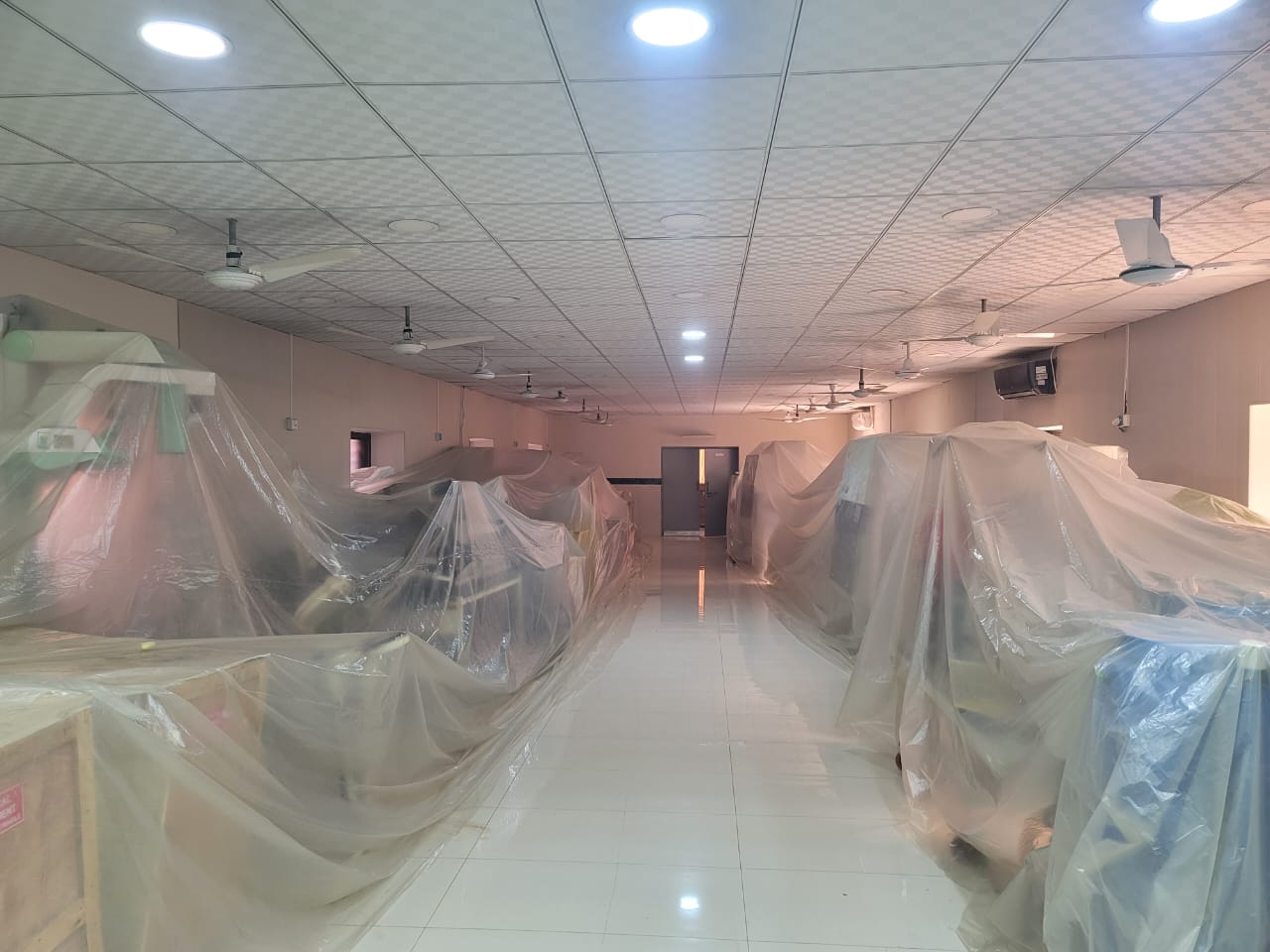 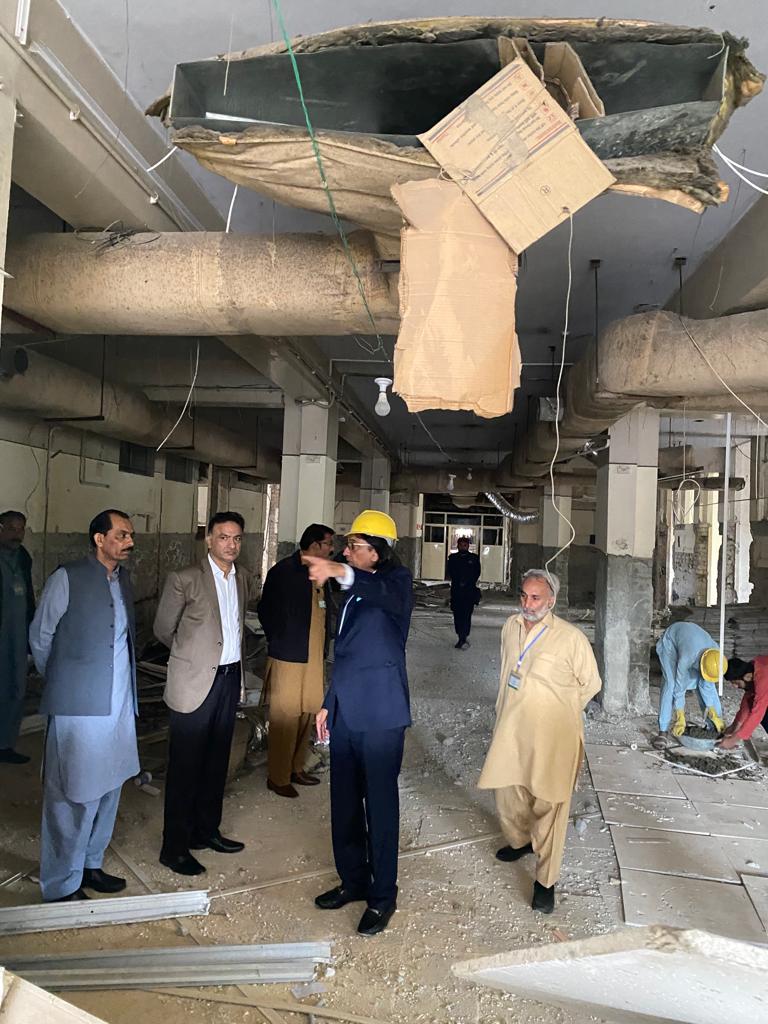 PROVISION OF LIST OF DISMANTLED ITEMS BY C & W
The following items will be deducted from Contractors:-
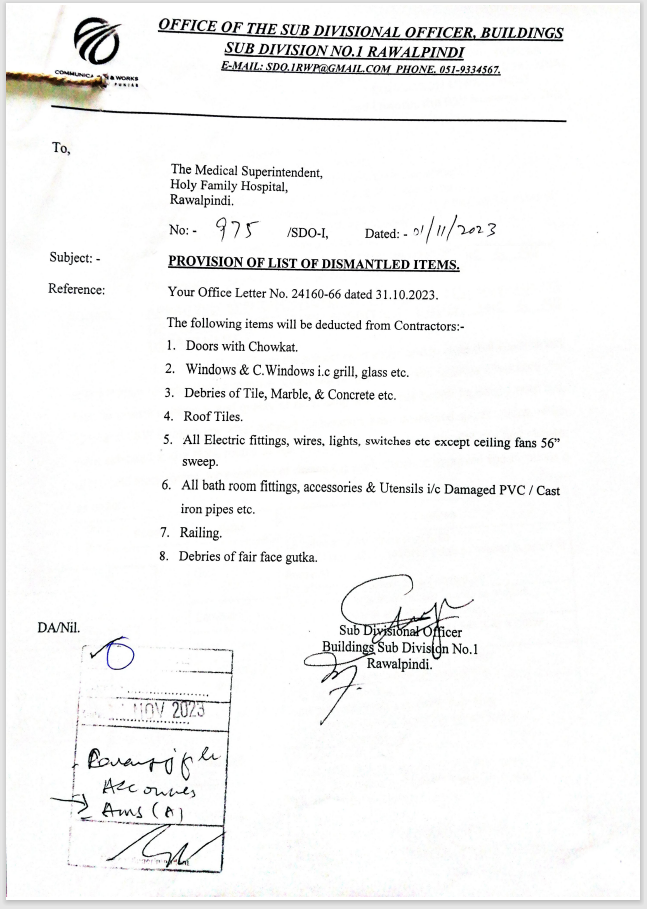 AMENDMENTS IN THE STRATEGIC REVAMPING
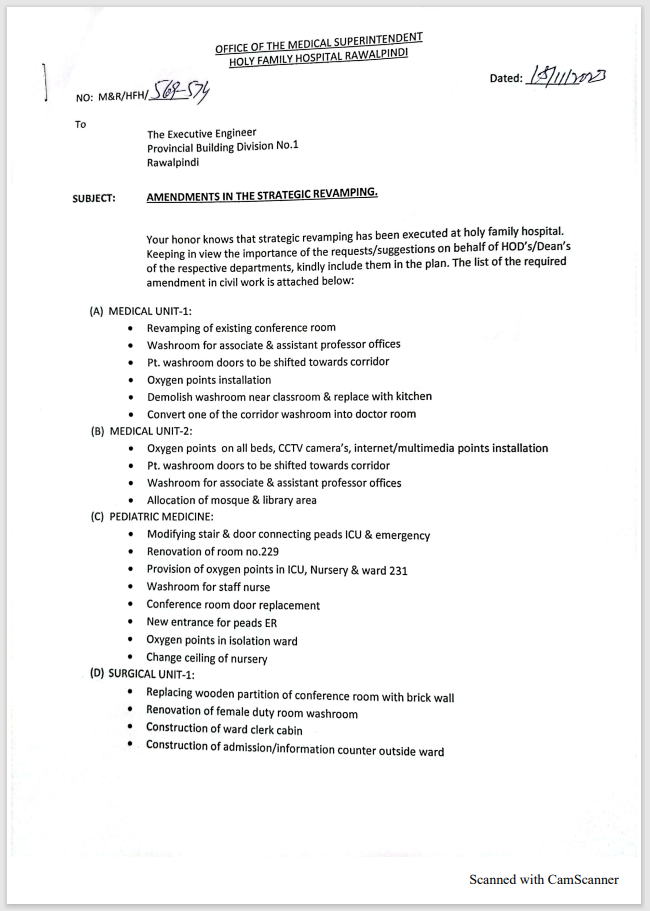 31st Jan 2023                                                                                    InshaAllah
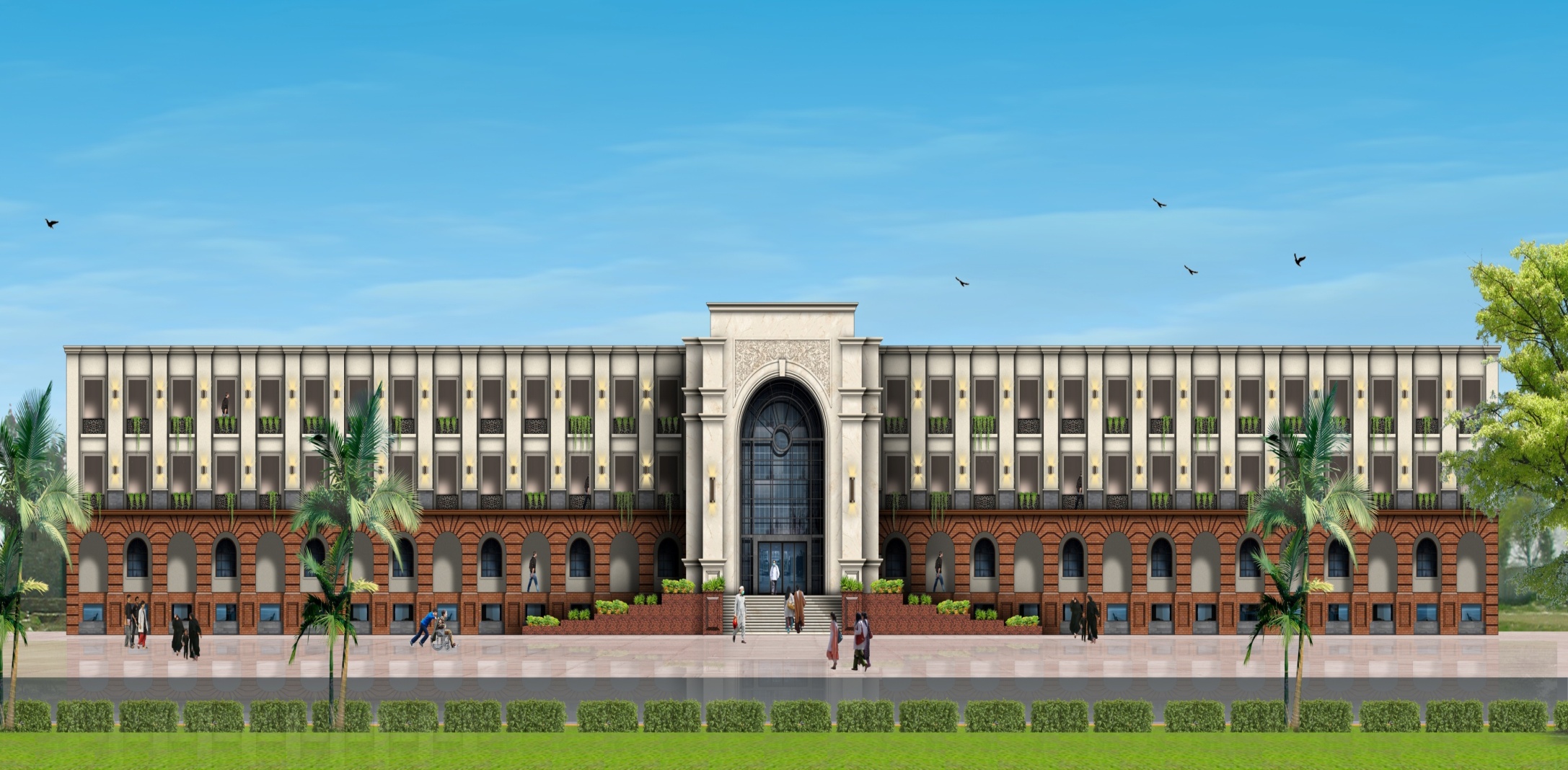 Thank You